中三級家長講座
「高中生涯規劃」
二零二四年四月二十日
本校高中課程架構
 核心科目 / 選修科目
選科原則
選科流程
注意事項
2
1. 2024-2027學年高中課程架構
3
1. 2024-2027學年高中課程架構
4
1. 2024-2027學年高中課程架構
部分科目設有校本評核 (SBA)
指在日常學與教過程中，由學校任課教師評核學生的表現，而學生亦可從教師的回饋中了解自己的強項與弱點。
所有學校考生須完成有關科目的校本評核，分數亦會計入其文憑試的成績。
✅減少對公開考試成績的依賴 
✅有助提升學生自信心及學習興趣
✅鼓勵自主學習
設有校本評核 (SBA)的科目包括︰
中國語文，英國語文， 
生物，化學，物理，
資訊及通訊科技，視覺藝術
5
2. 選科原則
學生意願。
學生成績。
如選修科報讀人數超過科目上限，將按下表之標準計算並作排名。
若選修三中數學（延伸部分）單元二報讀或取錄之人數不足五位，該選修科會於翌學年取消，獲取錄之學生會自動轉為修讀選修三中第二意願之科目。
6
2. 選科原則
7
3. 選科流程
8
4. 注意事項
選修科(一)、(二)、(三)的配搭
選修科(一)、(二)是按全年成績編配
填寫意願表 (Google form 連結)
留意截止日期 (如學生未能在截止日期前交回意願表，即表示自動放棄是次選科之權利，並將由校方決定學生下學年所修讀的選修科目。 )
9
高中科目理念：
大學基礎要求；學生多元出路；志願興趣選擇。
10
2024-2025學年高中規劃
11
2023-2024學年高中規劃
12
拓展學生多元選擇：
APL
應用學習課程
(與外間大專院校合辦)
13
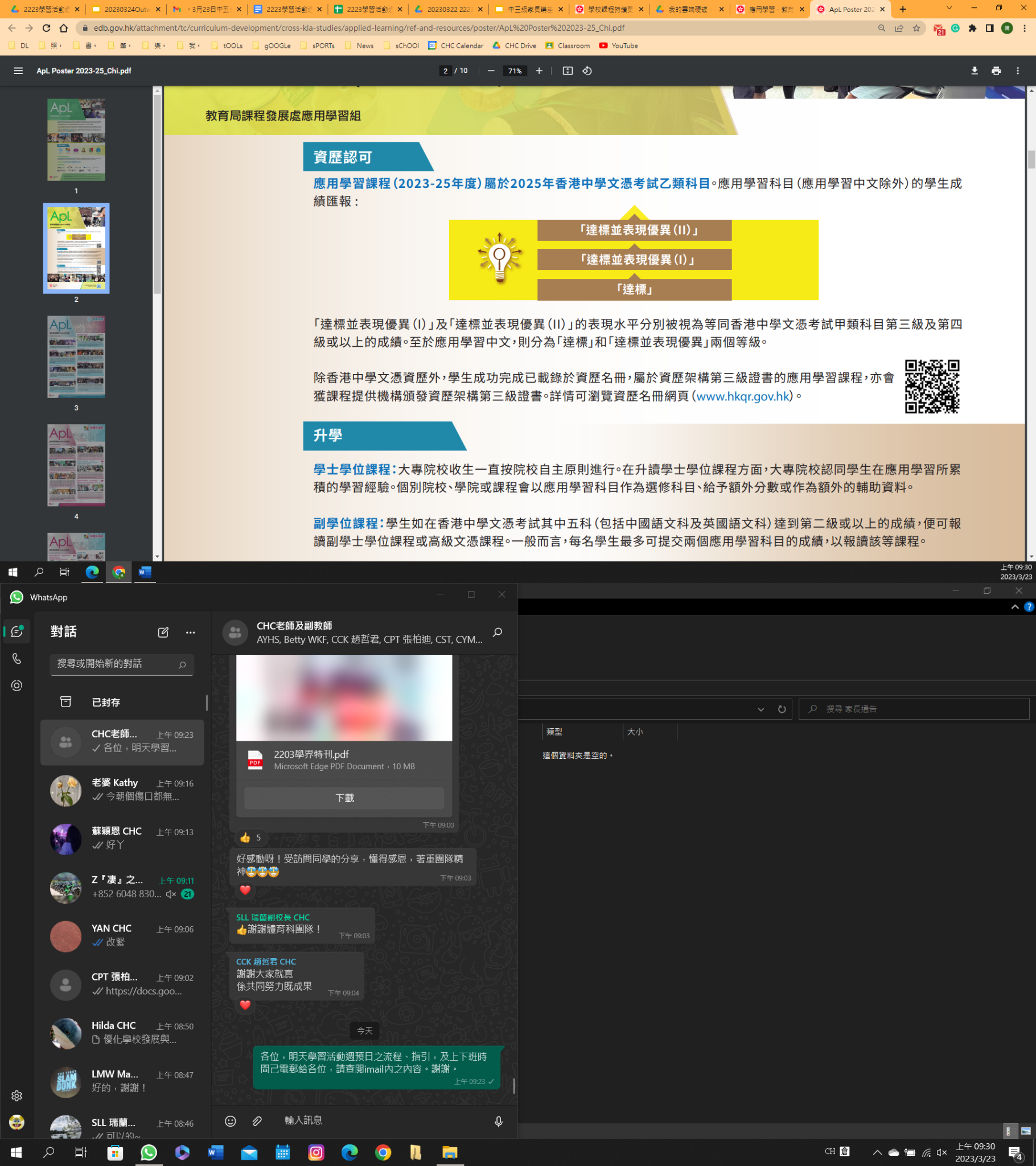 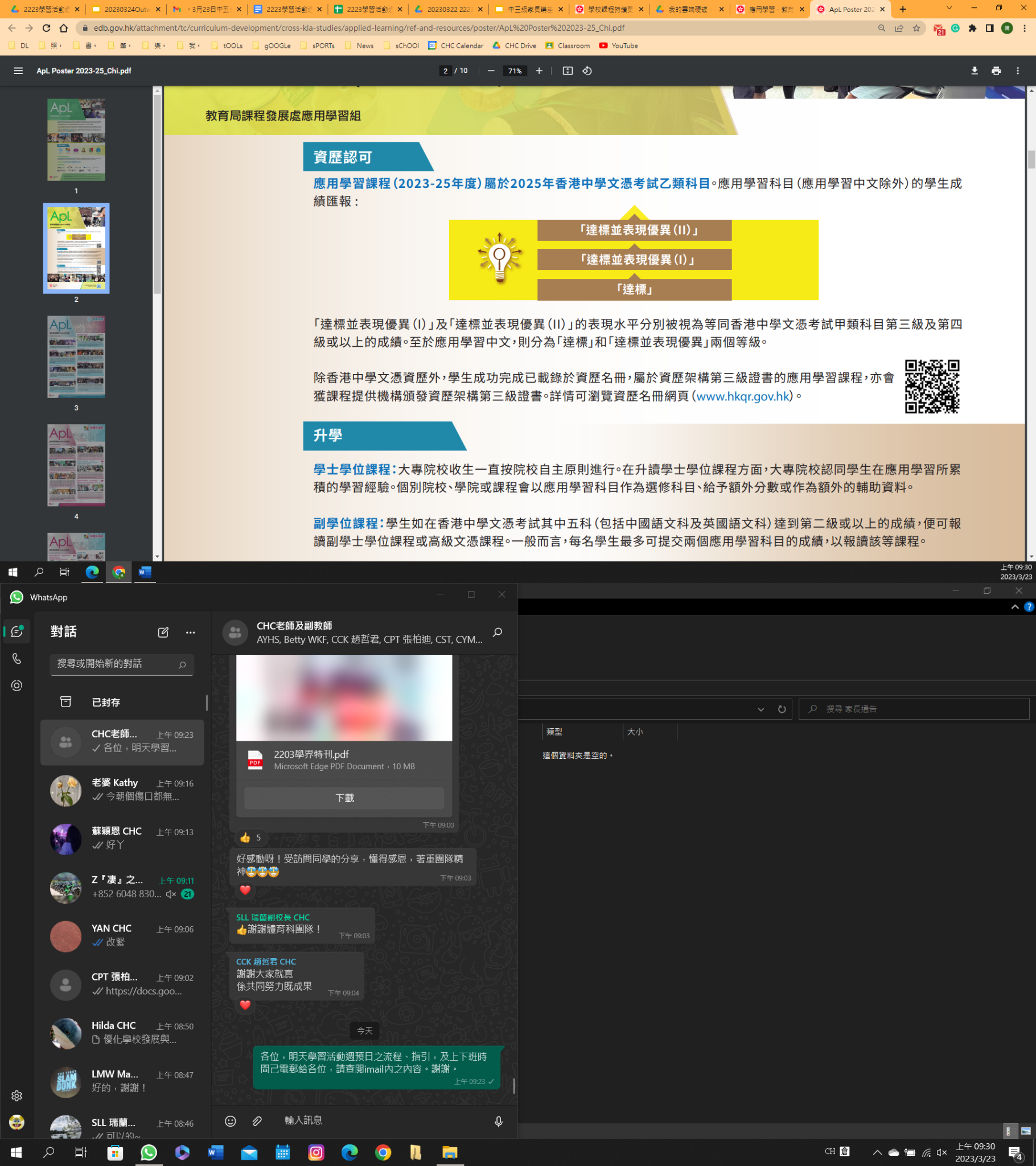 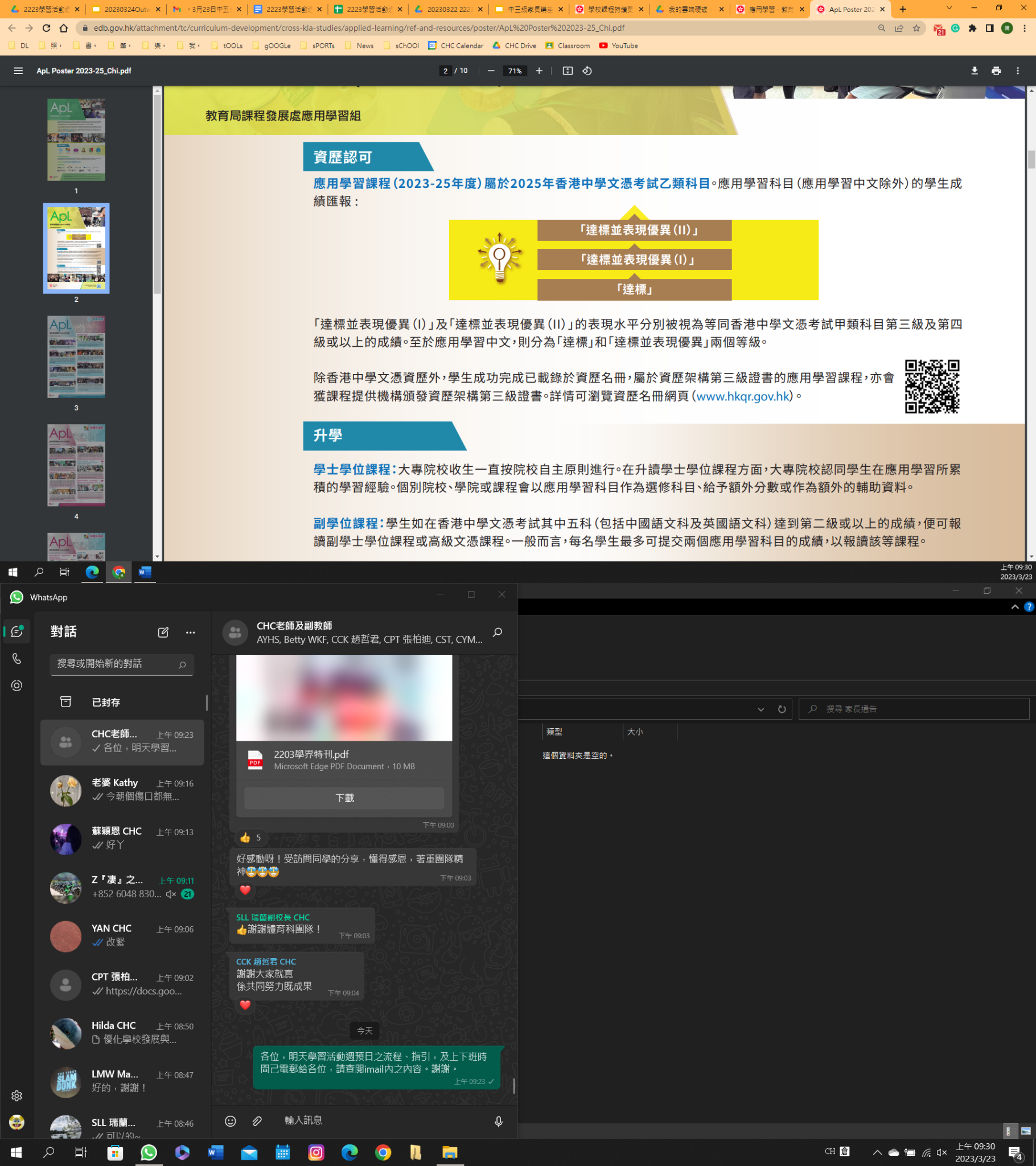 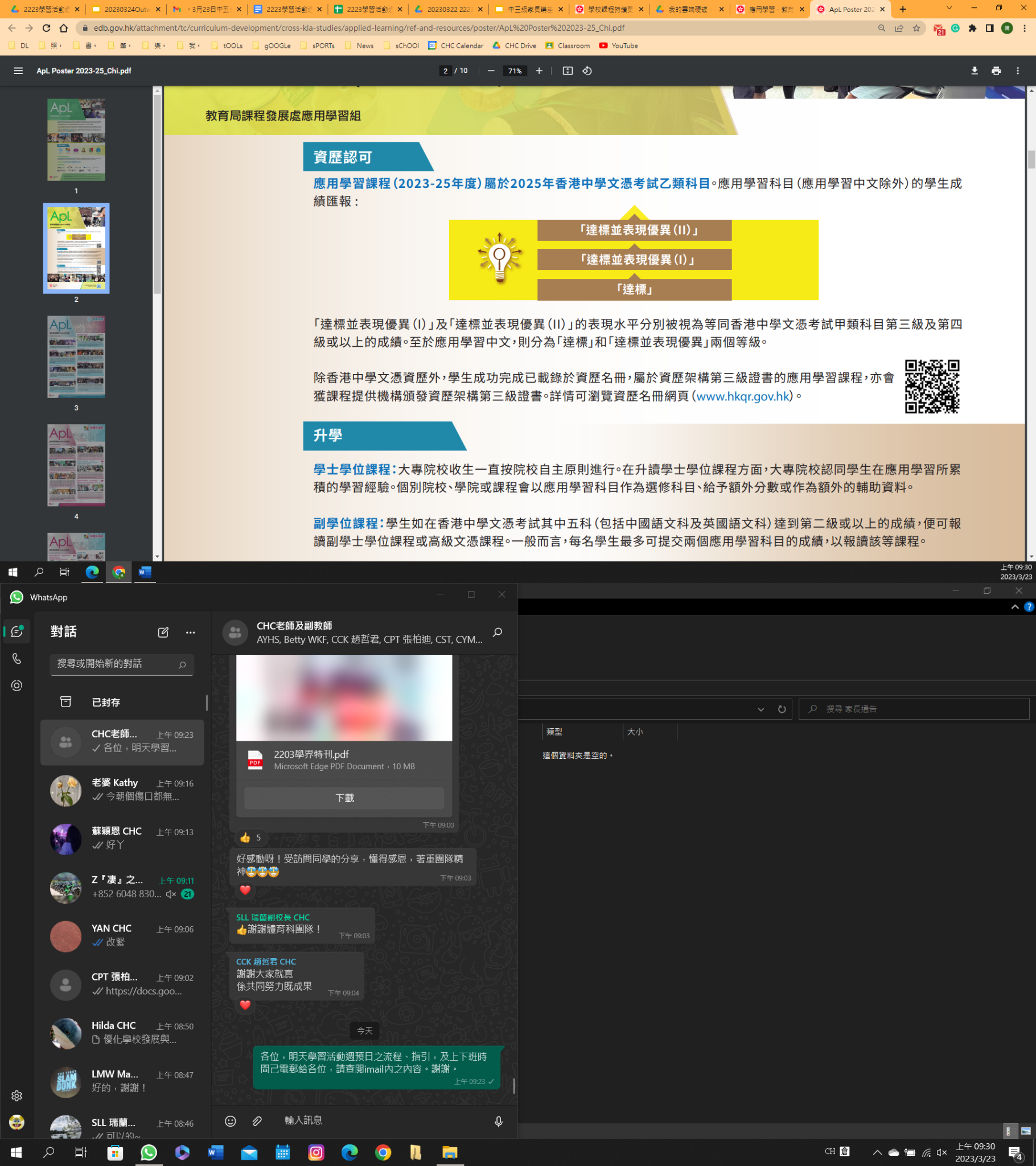 14
15
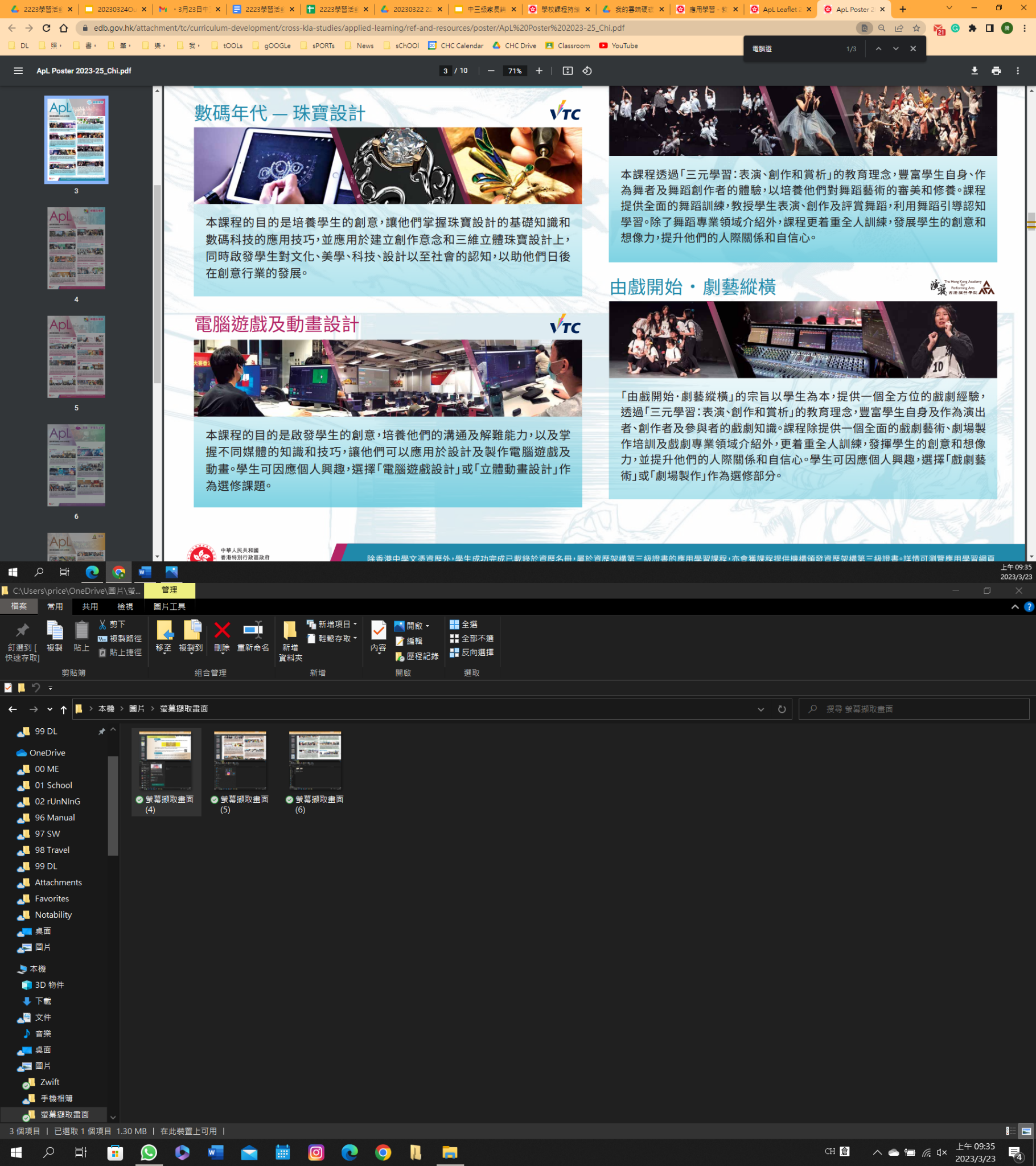 16
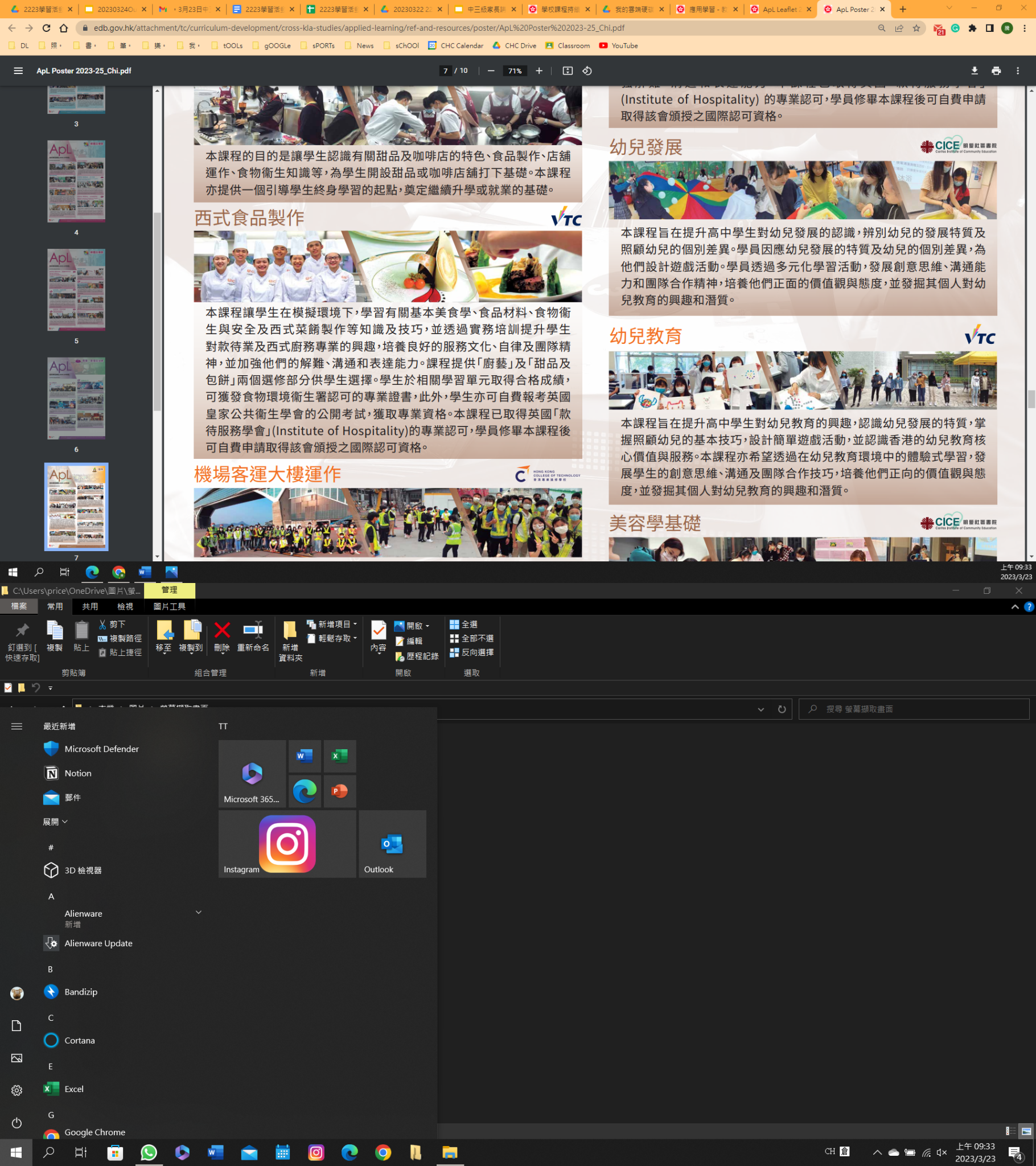 17
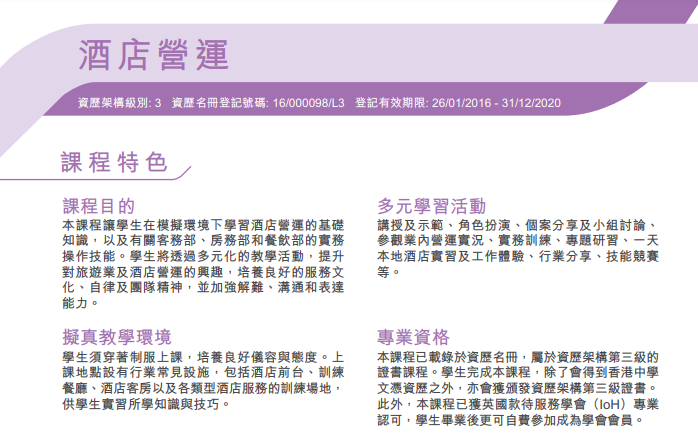 18
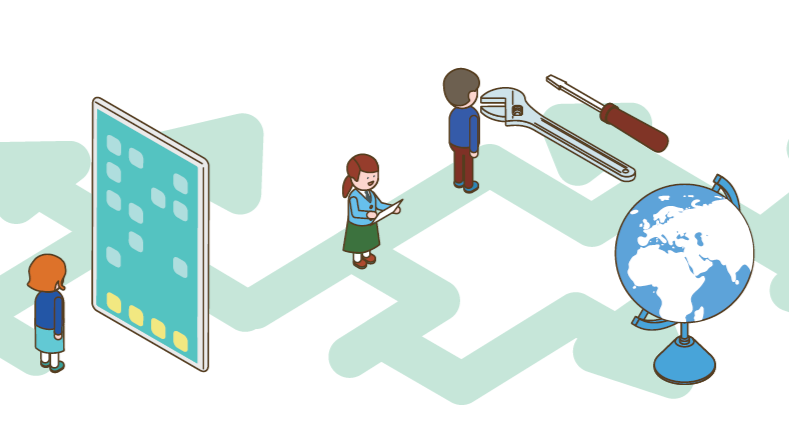 取。捨
19
高中生涯規劃
參考：
20
21
7個選科常見問題
22
選科應該考慮將來工作?
選科應以什麼為考量?
哪一科最容易?
學科有沒有其他要求?
結伴選科?
APL有什麼優勢?
選錯退修?
23
選科應該考慮將來工作?
不一定。
目標會隨年日改變，由中三決定將來工作未必準確。
24
選科應以什麼為考量?
興趣、能力、價值觀
25
哪一科最容易?
沒有一科「容易」，更沒有「最容易」。
沒有一科是沒有書寫的要求；
沒有一科是沒有數理運算的要求。
26
學科有沒有其他要求?
部分科目會對語言/數學有特別的要求。
例子：中史→中文
     旅款→地理、生社、中文
     物理→數學
27
結伴選科?
千萬不要！
28
APL有什麼優勢?
提供現時學校課程以外的學習平台
探究學習的取向及職業抱負
發展與職業相關的能力
有機會取得資歷認可，繼續升學及就業作好準備(E.g.衛生督導員證書)
完成所有課業及出席率達80%即可獲得DSE 「達標」或以上成績。
29
選錯退修?
中六級
按學校情況決定退修人數
退修不是空堂／轉科
30
問答環節
31